新
説明
教育課程
小学校
国語
Ⅰ　国語科の改訂の趣旨及び要点
Ⅱ　国語科の目標
Ⅲ　国語科の内容
Ⅳ　各学年の内容
Ⅴ　指導計画の作成と内容の取扱い
福岡県教育委員会
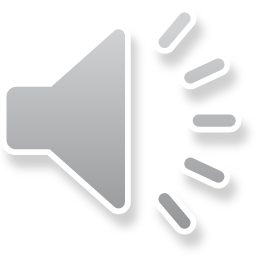 [Speaker Notes: ただいまから，「新教育課程　国語」の説明を始めます。
　説明の時間は，約１５分間です。
　スライド右上に，学習指導要領解説の該当ページを示しておりますので，必要に応じて
　マーカーかラインを引きながら聞いてください。
　それでは，説明を始めます。]
Ⅰ　国語科の改訂の趣旨及び要点
P6-10
小学校国語科の改訂内容
（１）目標及び内容の構成
（２）学習内容の改善・充実
（３）学習の系統性の重視
（４）授業改善のための言語活動の創意・工夫
（５）読書指導の改善・充実
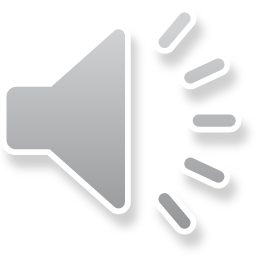 [Speaker Notes: 小学校国語科の主な改訂内容は５点です。]
Ⅰ　国語科の改訂の趣旨及び要点
P6-7
（１）目標及び内容の構成
①　目標の構成の改善
　  ・国語科で育成を目指す資質・能力を「国語で正確に理
　　　解し，適切に表現する資質・能力」と規定
　　
　　・「知識及び技能」，「思考力，判断力，表現力等」，　　
　　　「学びに向かう力，人間性等」の三つの柱で整理　

  　・「言葉による見方・考え方」を働かせることが必要

　　・学年の目標も，「知識及び技能」，「思考力，判断力，
　　　表現力等」，「学びに向かう力，人間性等」の三つの　　
　　　柱で整理
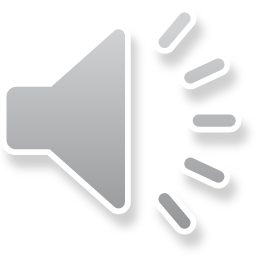 [Speaker Notes: はじめに，目標及び内容の構成について説明します。
まずは，目標の構成の改善についてです。
今回の改訂で，国語科で育成を目指す資質・能力は，
「国語で正確に理解し適切に表現する資質・能力」と明確に規定され，
「知識及び技能」，「思考力，判断力，表現力等」，
「学びに向かう力，人間性等」の三つの柱で整理されました。
また，このような資質・能力を育成するためには，
児童が「言葉による見方・考え方」を働かせることが必要だと示されています。
さらに，領域ごとに示されていた学年の目標も，
三つの柱で整理されました。]
Ⅰ　国語科の改訂の趣旨及び要点
P7-8
（１）目標及び内容の構成
➁　内容の構成の改善
　　〔知識及び技能〕
　　　(1)言葉の特徴や使い方に関する事項
　　　(2)情報の扱い方に関する事項
　　　(3)我が国の言語文化に関する事項
　　　
　　〔思考力，判断力，表現力等〕
      Ａ話すこと・聞くこと
　　　Ｂ書くこと
　　　Ｃ読むこと

※学習指導要領の亀甲括弧〔　〕で示されている〔知識及び技能〕，〔思考　
　力，判断力，表現力等〕は指導事項を，かぎ括弧「　」で示されている　
　「知識及び技能」，「思考力，判断力，表現力等」は資質・能力を表す。
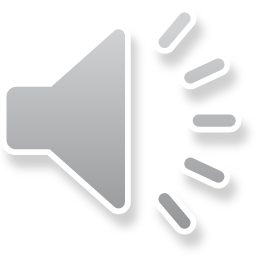 [Speaker Notes: 次に，内容の構成の改善についてです。
これまで「話すこと・聞くこと」，「書くこと」，「読むこと」の３領域
と〔伝統的な言語文化と国語の特質に関する事項〕で構成していた内容が，
〔知識及び技能〕と〔思考力，判断力，表現力等〕で構成し直されました。
〔知識及び技能〕は，
（１）言葉の特徴や使い方に関する事項，
（２）情報の扱い方に関する事項，
（３）我が国の言語文化に関する事項，以上の三つの事項で，
そして，〔思考力，判断力，表現力等〕は，
Ａ話すこと・聞くこと，Ｂ書くこと，Ｃ読むことの3領域で構成されています。
今回の学習指導要領において，
亀甲括弧とかぎ括弧で示された　知識及び技能　,　思考力，判断力，表現力等　がありますが，
亀甲括弧〔　〕は，指導事項，かぎ括弧「　」は，資質・能力を表します。]
Ⅰ　国語科の改訂の趣旨及び要点
P8-9
（２）学習内容の改善・充実
①　語彙指導の改善・充実
　　　各学年において，指導の重点となる語句のまとまりを示し，
　語句への理解を深める指導事項を系統化　　　

➁　情報の扱い方に関する指導の改善・充実
　　　「情報の扱い方に関する事項」を新設し，「情報と情報との関　
　係」と「情報の整理」の二つの系統に整理

③　学習過程の明確化，「考えの形成」の重視
　　　〔思考力，判断力，表現力等〕の各領域の学習過程の明確化，
　各指導事項の位置付け，全ての領域における自分の考えを形
　成する学習過程の重視，「考えの形成」に関する指導事項の位
　置付け
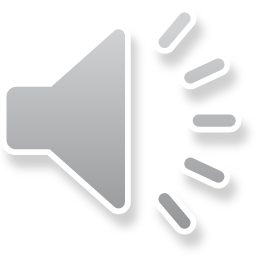 [Speaker Notes: 次に学習内容の改善・充実について５点から説明します。

　１点は，語彙指導の改善・充実
　各学年において，指導の重点となる語句のまとまりが示され，
　指導事項が系統化されました。

　２点は，情報の扱い方に関する指導の改善・充実
　「情報の扱い方に関する事項」を新設し，
　「情報と情報との関係」と「情報の整理」の二つに整理されました。

　３点は，学習過程の明確化，「考えの形成」の重視
　各領域の学習過程を一層明確にし，指導事項が位置付けられました。
　また，全ての領域に「考えの形成」に関する指導事項が位置付けられました。]
Ⅰ　国語科の改訂の趣旨及び要点
P9-10
（２）学習内容の改善・充実
➃　我が国の言語文化に関する指導の改善・充実
　　　「伝統的な言語文化」，「言葉の由来や変化」，「書写」，「読
　　書」に整理，内容改善
　　　第１学年・第２学年に言葉の豊かさに関する指導事項を追加

⑤　漢字指導の改善・充実
　　　都道府県名に用いる漢字２５字を「学年別漢字配当表」の第　　
　　４学年に加え，児童の学習負担に配慮し，第４学年，第５学年，
　　第６学年の配当漢字及び字数を変更
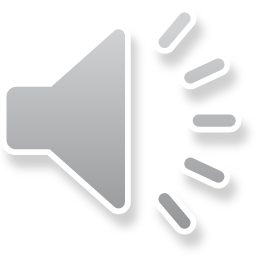 [Speaker Notes: ４点は，我が国の言語文化に関する指導の改善・充実
　「伝統的な言語文化」，「言葉の由来や変化」，
　「書写」，「読書」に整理され，内容の改善が図られました。

　５点は，漢字指導の改善・充実
　都道府県名に用いる漢字を第４学年に加え，
　第４，５，６学年の配当漢字及び字数を変更しました。]
Ⅰ　国語科の改訂の趣旨及び要点
P10
（３）学習の系統性の重視
小・中学校を通じて，〔知識及び技能〕の指導事項及び〔思考力，判断力，表現力等〕の指導事項と言語活動例の重点を置くべき指導内容の明確化，系統化（系統表参照）
（４）授業改善のための言語活動の創意工夫
〔思考力，判断力，表現力等〕の各領域における指導事項と言語活動例の関係の明確化，種類ごとにまとめた言語活動例の提示
（５）読書指導の改善・充実
〔知識及び技能〕に「読書」に関する指導事項の位置付け
　　「読むこと」の領域における，学校図書館などを利用して様々な本などから情報を得て活用する言語活動例の提示
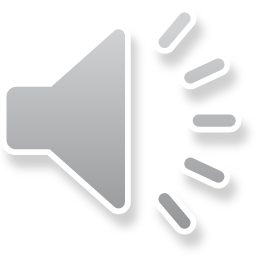 [Speaker Notes: 次に，学習の系統性の重視については，
小・中学校を通じて，指導事項と言語活動例のそれぞれにおいて，
重点を置くべき指導内容が明確にされ，その系統性が図られました。
解説の１９６ページから示されている系統表を参照してください。　

次に，授業改善のための言語活動の創意工夫については，
各領域における指導事項と言語活動例の関係が明確に示されました。
また，言語活動例が種類ごとにまとめた形で示されました。

最後に，読書指導の改善・充実については，
国語科の学習が読書活動に結び付くよう，
〔知識及び技能〕に「読書」に関する指導事項が位置付けられました。
また，　「読むこと」の領域では，学校図書館などを利用して
様々な本などから情報を得て活用する言語活動例が示されました。]
Ⅱ　国語科の目標
P11
１　国語科の目標
言葉による見方・考え方を働かせ，言語活動を通して，国語で正確
に理解し適切に表現する資質・能力を次のとおり育成することを目指
す。
　日常生活に必要な国語について，その特質を理解し適切に使う
　　ことができるようにする。「知識及び技能」

  日常生活における人との関わりの中で伝え合う力を高め，思考
　　力や想像力を養う。「思考力，判断力，表現力等」

　言葉がもつよさを認識するとともに，言語感覚を養い，国語の大
　　切さを自覚し，国語を尊重してその能力の向上を図る態度を養う。
　　「学びに向かう力，人間性等」
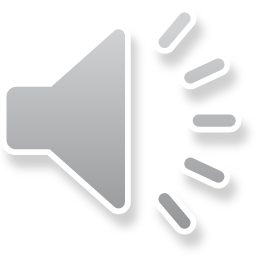 [Speaker Notes: 次に，国語科の目標について説明します。
目標の冒頭に「言葉による見方・考え方を働かせ，
言語活動を通して，国語で正確に理解し適切に表現する資質・能力を
次のとおり育成することを目指す」と示されています。
これは，国語科が国語で理解し表現する言語能力を育成する教科であることを示すものです。
また，育成すべき三つの柱の資質・能力に合わせて（１）から（３）の目標が示されました。]
Ⅱ　国語科の目標
P11-12
（１）国語科の目標
「言葉による見方・考え方を働かせる」とは
児童が学習の中で，対象と言葉，言葉と言葉との関係を，言葉の意味，働き，使い方等に着目して捉えたり問い直したりして，言葉への自覚を高めること。
「国語で正確に理解し適切に表現する資質･能力」とは
国語で表現された内容や事柄を正確に理解する資質・能力,国語を使って内容や事柄を適切に表現する資質・能力。正確に理解する資質・能力と，適切に表現する資質・能力とは，連続的かつ同時的に機能するものであるが，表現する内容となる自分の考えなどを形成するためには国語で表現された様々な事物，経験，思い，考え等を理解することが必要であることから，今回の改訂では，「正確に理解」，「適切に表現」という順に示している。
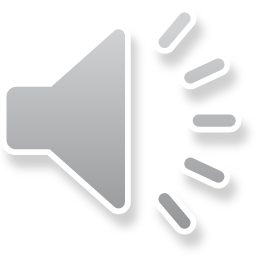 [Speaker Notes: 目標にある 　「言葉による見方・考え方を働かせる」とは，
児童が学習の中で，対象と言葉，言葉と言葉との関係を，
言葉の意味，働き,使い方等に着目して
捉えたり問い直したりして，言葉への自覚を高めることです。
「国語で正確に理解し適切に表現する資質，能力」　については，
従前の目標では、
「表現」「理解」の順で示されていましたが，
表現する内容となる自分の考えなどを形成するためには
国語で表現された様々な考え等を理解することが必要であることから，
「理解」「表現」の順で示されています。]
Ⅱ　国語科の目標
P12-13
（１）国語科の目標
【知識及び技能】
内容の 〔知識及び技能〕に示されている言葉の特徴や使い方，話や文章に含まれている情報の扱い方，我が国の言語文化に関する「知識及び技能」のこと。
【思考力，判断力，表現力等】
内容の〔思考力，判断力，表現力等〕に示されている「A話すこと・聞くこと」，「B書くこと」，「C読むこと」に関する「思考力，判断力，表現力等」のこと。
【学びに向かう力，人間性等】
言葉がもつよさの認識，言語感覚を養うこと，国語の大切さの自覚，国語を尊重してその能力の向上を図る態度を養うこと。
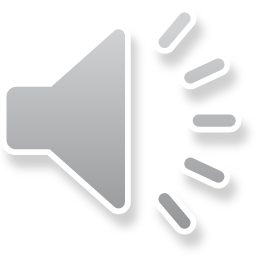 [Speaker Notes: ３つの資質・能力に関する目標の具体的な内容は，
それぞれの指導事項に示されています。]
P14-15
Ⅱ　国語科の目標
２　学年の目標
第５学年及び第６学年
第３学年及び第４学年
第１学年及び第２学年
知識及び技能
（１）日常生活に必要な国語の知識や技能を身に付けるとともに，我が国の言語文化に親しんだり理解したりすることができるようにする。
（１）日常生活に必要な国語の知識や技能を身に付けるとともに，我が国の言語文化に親しんだり理解したりすることができるようにする。
（１）日常生活に必要な国語の知識や技能を身に付けるとと
もに，我が国の言語文化に親しんだり理解したりすることができるようにする。
思考力，判断力，表現力等
（２）筋道立てて考える力や豊がに感じたり想像したりする力を養い，日常生活における人との関わりの中で伝え合う力を高め，自分の思いや考えを広げることができるようにする。
（２）順序立てて考える力や感じたり想像したりする力を養
い，日常生活における人との関わりの中で伝え合う力を高め，自分の思いや考えをもつことができるようにする。
（２）筋道立てて考える力や豊に感じたり想像したりする力を養い，日常生活における人との関わりの中で伝え合う力を高め，自分の思いや考えをまとめることができるようにする。
（３）言葉がもつよさを感じるとともに，楽しんで読書をし，国語を大切にして，思いや考えを伝え合おうとする態度を養
う。
学びに向かう力，人間性等
（３）言葉がもつよさに気付くとともに，幅広く読書をし，国語を大切にして，思いや考えを伝え合おうとする態度を養う。
（３）言葉がもつよさを認識するとともに，進んで読書をし，国語の大切さを自覚して思いや考えを伝え合おうとする態度を養う。
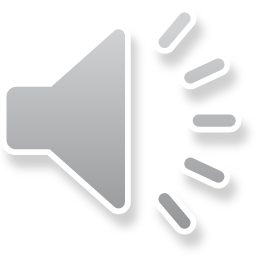 [Speaker Notes: 「学年の目標」について説明します。
　学年の目標は，
　国語科の目標に示す（１）から（３）に対応して
（１）は，「知識及び技能」，
（２）は，「思考力，判断力，表現力等」，
（３）は，「学びに向かう力，人間性等」に関する目標になっています。
（１）の知識及び技能は，全学年同じです。
（２）及び（３）は系統的に示されています。]
Ⅲ　国語科の内容
P16-27
○内容の構成
〔知識及び技能〕の内容
（１）　言葉の特徴や使い方に関する事項
　・言葉の働き　　　　　・話し言葉と書き言葉
　・漢字　　　　　　　　・語彙
　・文や文章　　　　　　・言葉遣い
　・表現の技法　　　　　・音読，朗読

（２）　情報の扱い方に関する事項【新設】 
 　　・情報と情報との関係　　　・情報の整理

（３）　我が国の言語文化に関する事項
 　  ・伝統的な言語文化　　　　・言葉の由来や変化
     ・書写                           ・読書
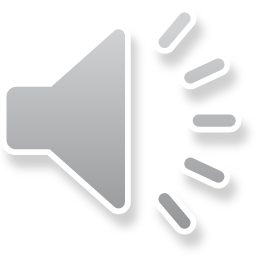 [Speaker Notes: 次に，国語科の内容について説明します。
　まずは，〔知識及び技能〕です。]
P16-18
Ⅲ　国語科の内容
（１）　言葉の特徴や使い方に関する事項
〇言葉の働き…第５学年及び６学年の指導事項を新設
　　　　　　　外国語活動及び外国語科における指導との関連
　　　　　　　を図り，相互に指導の効果を高めること。 
〇話し言葉と書き言葉…系統表イの段差は系統の違い
〇漢字…学年別漢字配当表の第４学年に，都道府県名に用いる
　　　　漢字25字を配当。新たに加えた漢字20字（茨，媛，岡,
　　　　潟，岐，熊，香，佐，埼，崎，滋，鹿，縄，井，沖，
　　　　栃，奈，梨，阪，阜），これまで第５学年に配当され
　　　　ていた漢字４字（賀，群，徳，富）及びこれまで第６
　　　　学年に配当されていた漢字１字（城）。
○各学年の字数及びその増減
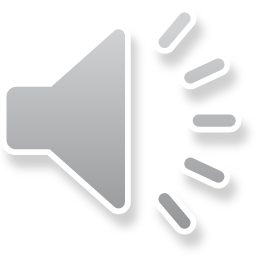 [Speaker Notes: 変更点を中心に説明します。

（１）言葉の特徴や使い方に関する事項
〇「言葉の働き」は，
第５・６学年の指導事項が新設されました。　
また，外国語科における指導との関連を図るよう示されています。
〇「漢字」については，
第４学年に都道府県名に用いる漢字が配当されました。]
P19-27
Ⅲ　国語科の内容
（１）　言葉の特徴や使い方に関する事項
〇語彙…語句の量を増すことと，語句のまとまりや関係，構成
　　　　や変化について理解することの二つの内容で構成
〇言葉遣い…丁寧な言葉と普通の言葉の違いについては，「知識及
　　　　　　　　　び技能」として整理し，敬語と併せて提示
〇音読・朗読… 「C読むこと」だけでなく，他の指導事項とも関連付
　　　　　　　　　　　けて指導することの重要性から「知識及び技能」の
　　　　　　　　　　　指導事項として整理
（２）　情報の扱い方に関する事項
・アの「情報と情報との関係」，イの「情報の整理」の二つの
　　内容で構成し，系統的に提示
（３）　我が国の言語文化に関する事項
〇伝統的な言語文化…我が国の言語文化に触れ，親しんだり,
　楽しんだりするとともに，その豊かさに気付き，理解を深め　
　ることに重点を置いた内容構成
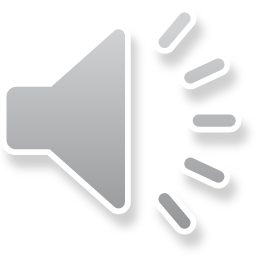 [Speaker Notes: 〇「言葉遣い」については，
「知識及び技能」として整理され，敬語と併せて示されました。
〇「音読，朗読」については，
他の指導事項と関連付けて指導することの重要性から
「知識及び技能」の指導事項として整理されました。

（２）情報の扱い方に関する事項については，
〇「情報と情報との関係」と
〇「情報の整理」について
指導事項として示されました。

（３）我が国の言語文化に関する事項については，
伝統的な言語文化に親しむことは資質・能力として示されています。]
P28
Ⅲ　国語科の内容
○「Ａ話すこと・聞くこと」領域の構成
学習過程
（１）指導事項
（２）言語活動例
第１学年及び第2学年
第３学年及び第４学年
第５学年及び第６学年
第１学年及び第2学年
第３学年及び第４学年
第５学年及び第６学年
話題の設定
ア
ア
ア
話すこと
ウ（話し合う活動）
ア，イ（話したり聞いたりする活動）
ウ（話し合う活動）
ア，イ（話したり聞いたりする活動）
イ（話し合う活動）
ア（話したり聞いたりする活動）
情報の収集
内容の検討
構成の検討
イ
イ
イ
考えの形成
表現
ウ
ウ
ウ
共有
話題の設定
ア
（再掲）
ア
（再掲）
ア
（再掲）
聞くこと
情報の収集
構造と内容の把握
エ
エ
エ
精査・解釈
考えの形成
共有
話題の設定
ア
（再掲）
ア
（再掲）
ア
（再掲）
話し合うこと
情報の収集
内容の検討
話合いの進め方の検討
オ
オ
オ
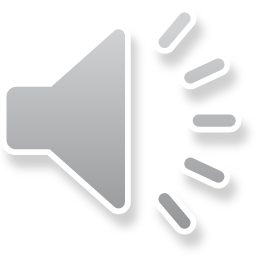 考えの形成
共有
[Speaker Notes: 次に，〔思考力，判断力，表現力等〕の内容です。領域ごとに説明します。
まず，「Ａ話すこと・聞くこと」については，
「話すこと」，「聞くこと」，「話し合うこと」で分けられ，
例えば、「話すこと」の学習過程は，話題の設定，情報の収集，
内容の検討，構成の検討，考えの形成，表現，共有です。
話したり聞いたりする活動，話し合う活動が，言語活動例として示されています。

なお，学習過程は指導の順序性を示すものではありません。
また，指導事項は必ずしも順番に指導する必要はありません。
これは，「書くこと」，「読むこと」の領域においても同様です。]
P32
Ⅲ　国語科の内容
○「Ｂ書くこと」領域の構成
学習過程
（１）指導事項
（２）言語活動例
書 く こ と
ア
ア
ア
題材の設定
イ，ウ（文学的な文章を書く活動）
　ア（説明的な文章を書く活動）
第５学年及び第６学年
第１学年及び第2学年
第３学年及び第４学年
第５学年及び第６学年
第３学年及び第４学年
第１学年及び第2学年
ウ（文学的な文章を書く活動）
イ（実用的な文章を書く活動）
ア（説明的な文章を書く活動）
ウ（文学的な文章を書く活動）
イ（実用的な文章を書く活動）
ア（説明的な文章を書く活動）
情報の収集
内容の検討
イ
イ
イ
構成の検討
ウ
ウ，エ
ウ
考えの形成
記述
エ
オ
エ
推敲
カ
オ
オ
共有
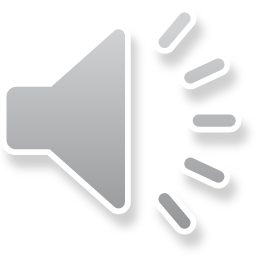 [Speaker Notes: 次に，「Ｂ書くこと」についてです。
学習過程は，
題材の設定，情報の収集，内容の検討，構成の検討，考えの形成，
記述，推敲，共有。
そして，言語活動例は，説明的な文章を書く活動，実用的な文章を書く活動，
文学的な文章を書く活動の三つが示されています。]
P36
Ⅲ　国語科の内容
○「読むこと」領域の構成
（１）指導事項
（２）言語活動例
学習過程
第３学年及び第４学年
第５学年及び第６学年
第１学年及び第2学年
第３学年及び第４学年
第５学年及び第６学年
第１学年及び第2学年
構造と内容の把握
（説明的な文章）
ア
ア
ア
読 む こ と
ウ（本などから情報を得て活用する活動）
イ（文学的な文章を読む活動）
ア（説明的な文章を読む活動）
ウ（本などから情報を得て活用する活動）
イ（文学的な文章を読む活動）
ア（説明的な文章を読む活動）
ウ（本などから情報を得て活用する活動）
イ（文学的な文章を読む活動）
ア（説明的な文章を読む活動）
構造と内容の把握
（文学的な文章）
イ
イ
イ
精査・解釈
（説明的な文章）
ウ
ウ
ウ
精査・解釈
（文学的な文章）
エ
エ
エ
考えの形成
オ
オ
オ
共有
カ
カ
カ
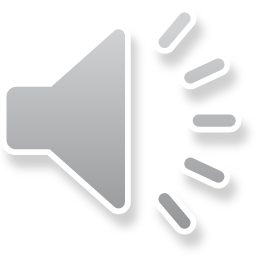 [Speaker Notes: 次に，「Ｃ読むこと」についてです。
学習過程は，　
構造と内容の把握，精査・解釈，考えの形成，共有，で構成されています。
そして，言語活動例は，説明的な文章を読む活動，文学的な文章を読む活動，
本などから情報を得て活用する活動，
以上の三つで示されています。]
Ⅳ　各学年の内容
P41-56
【第１学年及び第２学年】
１〔知識及び技能〕
  （１）言葉の特徴や使い方に関する事項
         ○語彙　オ　身近なことを表す語句の量を増し，話や文章の中で使うととも
　　　　　　　　　　に，言葉には意味による語句のまとまりがあることに気付き，語彙
　　　　　　　　　　を豊かにすること。（新設）
         ○言葉遣い　キ　丁寧な言葉と普通の言葉との違いに気を付けて使うとともに，
　　　　　　　　　　　　　敬体で書かれた文章に慣れること。（「話すこと・聞くこと」の指
　　　　　　　　　　　　　導事項から移行）
　      ○音読，朗読　ク　語句のまとまりや言葉の響きなどに気を付けて音読す
　　　　　　　　　ること。（「読むこと」の指導事項から移行） 
  （２）情報の扱い方に関する事項（新設）
　      ○情報と情報との関係　ア　共通,相違,事柄の順序など情報と情報の関係
　　　　　　　　　　　　　について理解すること。　　　　　　　　
  （３）我が国の言語文化に関する事項
         ○伝統的な言語文化　イ　長く親しまれている言葉遊びを通して，言葉の
　　　　　　　　　　　　　豊かさに気付くこと。（新設） 
　　　○読書　エ　読書に親しみ，いろいろな本があることを知ること。
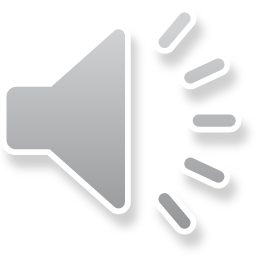 [Speaker Notes: 次に各学年の内容については，変更点に絞り，説明します。
　
　まず，第１学年及び第２学年です。
　１〔知識及び技能〕
（１）言葉の特徴や使い方に関する事項の
　〇語彙については，
　オ　が新設されています。
　また、〇言葉遣いについては，丁寧な言葉と普通の言葉との違いが
　「話すこと・聞くこと」の指導事項から移行されています。
　〇音読，朗読については，「読むこと」の指導事項から移行されています。
（２）情報の扱い方に関する事項の新設に伴い，
　〇情報と情報との関係では，
　ア　が新設されました。
（３）我が国の言語文化に関する事項の伝統的な言語文化については，
　イ　が新設されました。]
Ⅳ　各学年の内容
P57-75
【第１学年及び第２学年】
２〔思考力，判断力，表現力等〕
   Ａ　話すこと・聞くこと
         ○構成の検討，考えの形成（話すこと）
　　　イ　相手に伝わるように，行動したことや経験したことに基づいて，
　　　　話す事柄の順序を考えること。
　　　○言語活動例　イ　尋ねたり応答したりするなどして，少人数で話し合
　　　　　　　　　 う活動。（従前は，グループ）　
   Ｂ　書くこと
         ○共有　オ　文章に対する感想を伝え合い，自分の文章の内容や表現のよ　
　　　　　　  いところを見付けること。
   Ｃ　読むこと
　　　○解釈・精査（文学的な文章）　エ　場面の様子に着目して，登場人物の行
　　　　　　　　　　　　　　　　動を具体的に想像すること。
　  ○考えの形成　オ 文章の内容と自分の体験とを結び付けて，感想をもつ
　　　　　　　　　　こと。
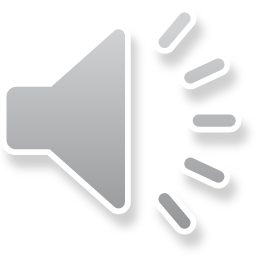 [Speaker Notes: ２〔思考力，判断力，表現力等〕の
「Ａ　話すこと・聞くこと」〇構成の検討，考えの形成のイにおいて，
「相手に伝わるように」と示されました。
次に，「Ｂ　書くこと」の学習過程に「共有」が示されました。
また，「Ｃ　読むこと」の学習過程の
〇精査・解釈　エ　において，
登場人物の行動を「具体的に」想像すると示されています。
そして，〇考えの形成　オ　では，
「経験」が「体験」に，「思いや考えをまとめ」が「感想をもつ」と示されています。]
Ⅳ　各学年の内容
P76-93
【第３学年及び第４学年】
１〔知識及び技能〕
  （１）言葉の特徴や使い方に関する事項
          ○話し言葉と書き言葉　イ　相手を見て話したり聞いたりするとともに，
　　　　　　　　　　　　　言葉の抑揚や強弱，間の取り方などに注意して話
　　　　　　　　　　　　　すこと。（「話すこと・聞くこと」の指導事項か
　　　　　　　　　　　　　ら移行）
　　　 ○語彙　オ　様子や行動，気持ちや性格を表す語句の量を増し，話や文
　　　　　　　章の中で使うとともに，言葉には性質や役割による語句のまと
　　　　　　　まりがあることを理解し，語彙を豊かにすること。（従前は，　　　　
　　　　　　　「表現したり理解したりするために必要な語句を増し」）
  （２）情報の扱い方に関する事項（新設）
          ○情報と情報との関係　ア　考えとそれを支える理由や事例，全体と中心　　　　　　　　　
　　　　　　　　　　　　　 など情報と情報との関係について理解すること。
　　○情報の整理　イ　比較や分類の仕方，必要な語句などの書き留め方，引
　　　　　　　　　 用の仕方や出典の示し方，辞書や事典の使い方を理解し
　　　　　　　　　 使うこと。
 （３）我が国の言語文化に関する事項
　　　○読書　エ　幅広く読書に親しみ，読書が，必要な知識や情報を得ること
　　　　　　 に役立つことに気付くこと。
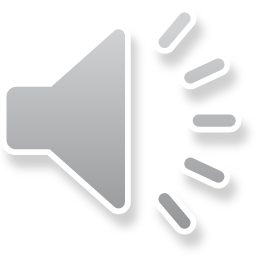 [Speaker Notes: 次に，第３学年及び第４学年です。
１〔知識及び技能〕では，
（１）言葉の特徴や使い方に関する事項の
〇話し言葉と書き言葉　イ　に，
　「相手を見て話したり聞いたりする」と示されています。
〇語彙　オ　については，
　「様子や行動，気持ちや性格を表す語句の量を増し，話や文章の中で使う」と示されています。
（２）情報の扱い方に関する事項の
〇情報と情報との関係に　ア　が，
〇情報の整理に　イ　が新設されています。]
P94-114
Ⅳ　各学年の内容
【第３学年及び第４学年】
２〔思考力，判断力，表現力等〕
　Ａ　話すこと・聞くこと
 　　　○話題の設定，情報の収集，内容の検討 
　　　　　ア　目的を意識して，日常生活の中から話題を決め，集めた材料を比
　　　　　  較したり分類したりして，伝え合うために必要な事柄を選ぶこと。　　　　   
 　　　○構成の検討，考えの形成（話すこと） 
　　　　　イ　相手に伝わるように，理由や事例などを挙げながら，話の中心が明
　　　　　  確になるよう話の構成を考えること。
　Ｂ　書くこと
       　○共有  オ　書こうとしたことが明確になっているかなど，文章に対する感
　　　　　　　　　  想や意見を伝え合い，自分の文章のよいところを見付けること。
　C　読むこと
       　○精査・解釈  エ　登場人物の気持ちの変化や性格，情景について，場面
　　　　　　　　　　　　　   の移り変わりと結び付けて具体的に想像すること。
　　 　○考えの形成  オ　文章を読んで理解したことに基づいて，感想や考えを　
　　　　　　　　　　　　  　  もつこと。
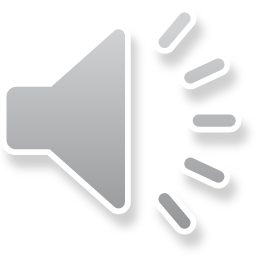 [Speaker Notes: ２〔思考力，判断力，表現力等〕では，
「Ａ　話すこと・聞くこと」の，
〇構成の検討，考えの形成 イ　において，
「相手に伝わるように」と示されています。
次に，「Ｂ　書くこと」の〇共有　オ　において「自分の文章のよいところを見付ける」こと，
また，「Ｃ　読むこと」の〇精査・解釈　エ　において，「具体的に」，
そして，〇考えの形成　オ　において，「感想や考えをもつこと」と示されています。]
P115-131
Ⅳ　各学年の内容
【第５学年及び第６学年】
１〔知識及び技能〕
  （１）言葉の特徴や使い方に関する事項
　　　 ○言葉の働き　ア　言葉には,相手とのつながりをつくる働きがあることに
　　　　　　　　　 気づくこと（新設） 　　　　　　　　
　　○語彙　オ　思考に関わる語句の量を増し，話や文章の中で使うとともに，　　　　　
　　　　　　　語句と語句との関係，語句の構成や変化について理解し，語彙
　　　　　　　を豊かにすること。また，語感や言葉の使い方に対する感覚を
　　　　　　　意識して，語や語句を使うこと。　　　　　　　　　　　　
  （２）情報の扱い方に関する事項（新設）
          ○情報と情報との関係 　ア　原因と結果など情報と情報との関係について
　　　　　　　　　　　　　 理解すること。
          ○情報の整理　イ　情報と情報との関係付けの仕方，図などによる語句と
　　　　　　　　　　語句との関係の表し方を理解し使うこと。
 （３）我が国の言語文化に関する事項
　　　○読書　エ　日常的に読書に親しみ，読書が，自分の考えを広げることに
　　　　　　　役立つことに気付くこと。
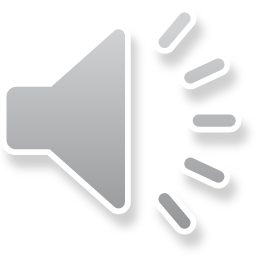 [Speaker Notes: 最後に，第５学年及び第６学年です。
１〔知識及び技能〕の（１）言葉の特徴や使い方に関する事項の
〇言葉の働きには，
ア　が新設されました。　　　　　  　　　　　　　　　
〇語彙については，
「思考に関わる語句の量を増し，話や文章の中で使う」ことが示されました。
〇情報と情報との関係については，
ア　が，
〇情報の整理については，
イ　が新設されました。]
P132-152
Ⅳ　各学年の内容
【第５学年及び第６学年】
２〔思考力，判断力，表現力等〕
　Ａ　話すこと・聞くこと
         ○話題の設定，情報収集，内容の検討
　　　　 ア　目的や意図に応じて，日常生活の中から話題を決め，集めた材料を
　　　　　 分類したり関係付けたりして，伝え合う内容を検討すること。
　Ｂ　書くこと
　　　○構成の検討  イ　筋道の通った文章となるように，文章全体の構成や展開
　　　　　　　　　　　　　　を考えること。
         ○共有  カ　文章全体の構成や展開が明確になっているかなど，文章に対す
　　　　　　　　　　る感想や意見を伝え合い，自分の文章のよいところを見付けること。
　C 　読むこと
         ○精査・解釈（説明的な文章） 
　　　　　ウ　目的に応じて，文章と図表などを結び付けるなどして必要な情報を見
　　　　　　付けたり，論の進め方について考えたりすること。　
　　　○精査・解釈（文学的な文章）
　　　　　エ　人物像や物語などの全体像を具体的に想像したり，表現の効果を考え　
　　　　　　たりすること。
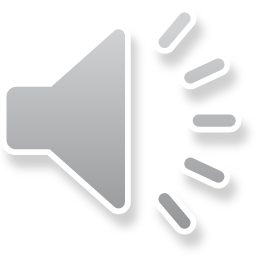 [Speaker Notes: ２〔思考力，判断力，表現力等〕の「Ａ　話すこと・聞くこと」では，
　〇話題の設定，情報収集，内容の検討　ア　に
「日常生活の中から話題を決め」と示されています。
　「Ｂ　書くこと」では，
〇構成の検討　イ　に，
　「筋道の通った文章となるように」と示されています。
〇共有　カ　には，
「よいところを見付ける」が示されています。
「Ｃ　読むこと」では，
〇精査・解釈（説明的な文章）ウ　に， 
「文章と図表などを結び付けることや必要な情報を見付けること，
論の進め方について考えたりすること」が示されています。
また，
〇精査・解釈（文学的な文章）エ　には，
「具体的に」という文言が示されています。]
Ⅴ　指導計画の作成と内容の取扱い
P153-161
１　指導計画作成上の配慮事項
①　主体的・対話的で深い学びの実現に向けた授業改善
②　弾力的な指導
③　〔知識及び技能〕
④　「A話すこと・聞くこと」
⑤　「B書くこと」
⑥　「読書」及び「C読むこと」
⑦　低学年における他教科等や幼児教育との関連
⑧　他教科等との関連
⑨　障害のある児童
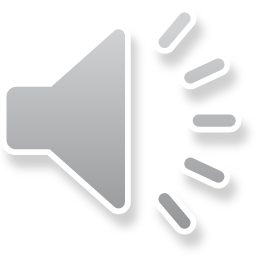 ⑩　道徳科などとの関連
[Speaker Notes: 次に，指導計画の作成と内容の取扱いについて説明します。
３つの配慮事項で構成されています。
まずは，指導計画作成上の配慮事項です。
１０の留意点が示されていますが，
ここでは，「主体的・対話的で深い学びの実現に向けた授業改善」について説明します。]
Ⅴ　指導計画の作成と内容の取扱い
P153-154
「主体的・対話的で深い学びの実現に向けた授業改善」について
単元など内容や時間のまとまりを見通して，その中で育む資質・能力の育成に向けて，児童の主体的・対話的で深い学びの実現を図るようにすること。その際，言葉による見方・考え方を働かせ，言語活動を通して，言葉の特徴や使い方などを理解し自分の思いや考えを深める学習の充実を図ること。
主体的に学習に取り組めるよう学習の見通しを立てたり学習したことを振り返ったりして自身の学びや変容を自覚できる場面をどこに設定するか
対話によって自分の考えなどを広げたり深めたりする場面をどこに設定するか
学びの深まりをつくりだすために，児童が考える場面と教師が教える場面をどのように組み立てるか
国語科は，～中略～　言葉そのものを学習対象としている。
　生徒が言葉に着目し，言葉に対して自覚的になるよう，学習指導の創意
　工夫を図ることが期待される。
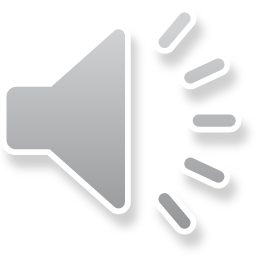 [Speaker Notes: 授業改善においては，
　内容や時間のまとまりを見通して，
　資質・能力の育成に向けて，
　児童の主体的・対話的で深い学びの実現を図るようにすること，
　その際，言葉による見方・考え方を働かせ，
　言語活動を通して，学習の充実を図ることが求められています。

　そのためには，主体的に学習に取り組めるよう学習の見通しを立てたり
　学習したことを振り返ったりして自身の学びや変容を自覚できる場面を
　どこに設定するか，
　対話によって自分の考えなどを広げたり深めたりする場面を
　どこに設定するか，
　学びの深まりをつくりだすために，
　児童が考える場面と教師が教える場面をどのように組み立てるかを
　考えることが大切です。

　国語科は，言葉を通じた理解や表現及びそこで用いられる言葉そのものを
　学習対象としています。　　
　ですから，児童が言葉に着目し，言葉に対して自覚的になるよう，
　学習指導の創意工夫を図ることが期待されています。]
Ⅴ　指導計画の作成と内容の取扱い
P162-167
２　内容の取扱いについての配慮事項
〇　〔知識及び技能〕に示す事項の取扱い
〇　情報機器の活用に関する事項
〇　学校図書館などの活用に関する事項
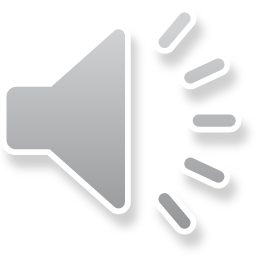 [Speaker Notes: 次に，内容の取扱いについての配慮事項は、
〇〔知識及び技能〕に示す事項の取扱い，
〇情報機器の活用に関する事項，
そして，〇学校図書館などの活用に関する事項，
以上３点で構成されています。]
Ⅴ　指導計画の作成と内容の取扱い
P168-169
３　教材についての配慮事項
（１）教科及び各学年の目標，〔知識及び技能〕及び〔思考力，判断力，表現
　力等〕に示す資質・能力を偏りなく養うことや読書に親しむ態度の育成を　
　ねらいとして教材を選定すること。
（２）１０項目の観点に配慮して，内容の面でも，教材の話題，題材を偏りなく
　選定すること。
（３）「Ｃ読むこと」の教材については，説明的な文章や文学的な文章などの
　文章形態を調和的に取り扱うこと。説明的な文章については，適宜図表や
　写真などを含むものを取り上げること。
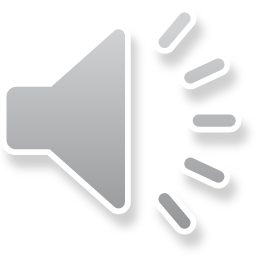 [Speaker Notes: 最後に，教材についての配慮事項です。
教材の選定のねらい、内容、文章形態等の
以上の３点にわたって、配慮すべき事項が示されています。]
新
説明
教育課程
小学校
国語
Ⅰ　国語科の改訂の趣旨及び要点
Ⅱ　国語科の目標
Ⅲ　国語科の内容
Ⅳ　各学年の内容
Ⅴ　指導計画の作成と内容の取扱い
福岡県教育委員会
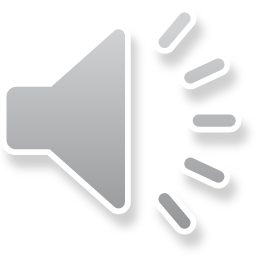 [Speaker Notes: 以上で，「新教育課程　国語」の説明を終わります。]